ПОРТФОЛИО
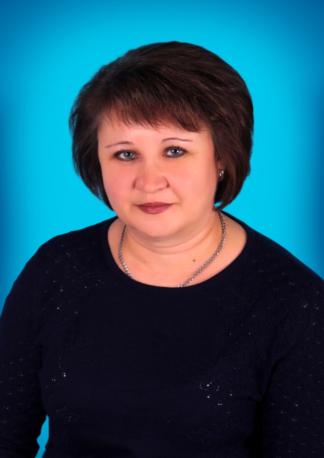 Тавлеевой 
Светланы Александровны

воспитателя
МБДОУ «Детский сад «Звёздочка»
ОП Детский сад «Красная Шапочка»
Общие сведения:
Дата рождения: 03.04.1976 г.
 
Профессиональное образование:Зубово – Полянский педагогический колледж 1996 г. Квалификация по диплому: преподавание в начальных классах. Специальность: учитель начальных классов с правом преподавания иностранного языка 
№ диплома: 684810
Дата выдачи: 29.06.1996 г
Стаж педагогической работы (по специальности): 26 лет                    

Общий трудовой стаж: 26 лет
Наличие квалификационной категории: первая квалификационная  категория.
Дата последней аттестации: 21.12.2017 г.
Прохождение курсов повышения квалификации – март 2021г.
Передовой педагогический опыт
Тема: 
«Экологическое воспитание дошкольников по средствам дидактических игр».
Ссылка размещения опыта:
 https://dskrasntor.schoolrm.ru/sveden/employees/44058/401320/
Участие в инновационной (экспериментальной) деятельности уровень образовательной организации
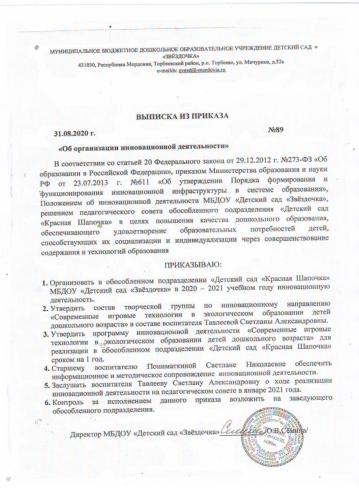 Наставничество
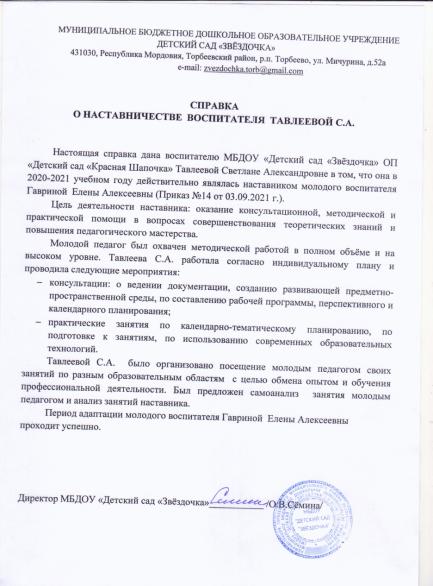 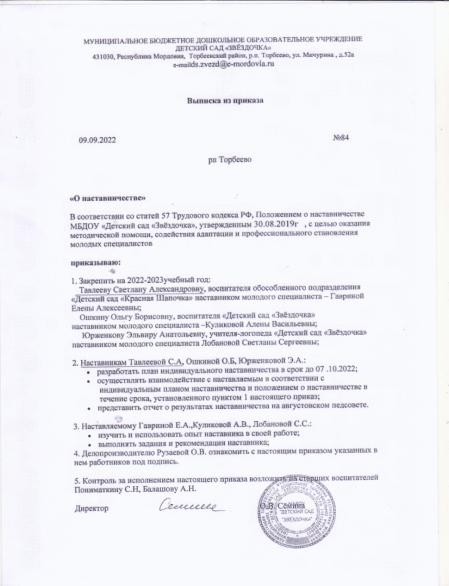 Наличие публикаций
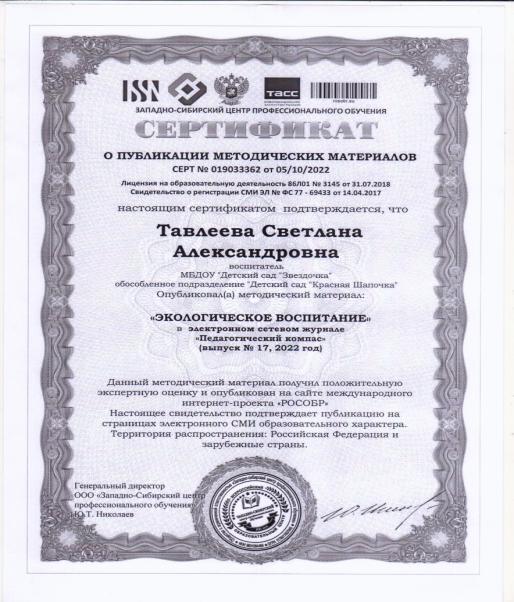 Ссылка размещения публикации: https://www.rosobr.su/vipuskipk
Результаты участия воспитанников
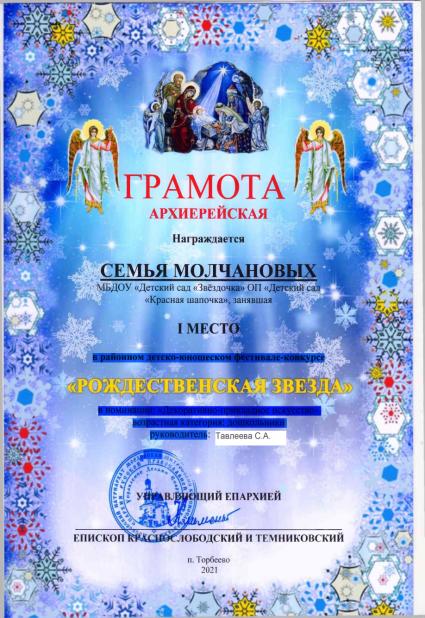 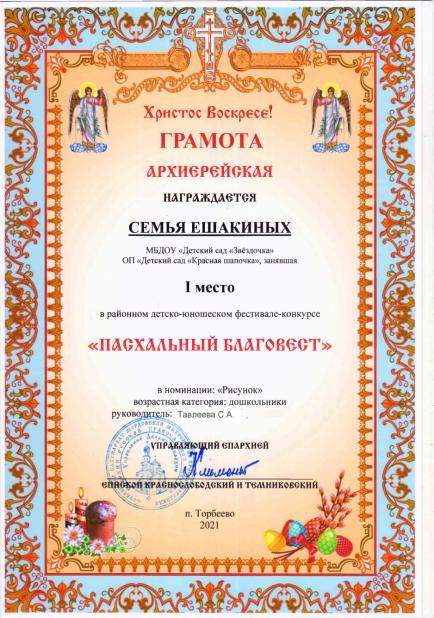 Выступления на заседаниях методических советов, научно-практических конференциях, педагогических чтениях, семинарах, секциях, форумах, радиопередачах (очно)
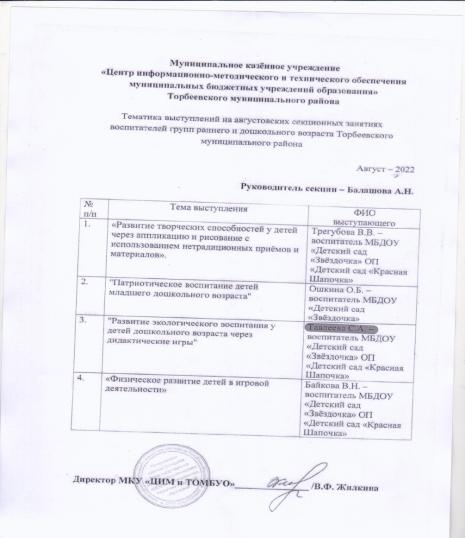 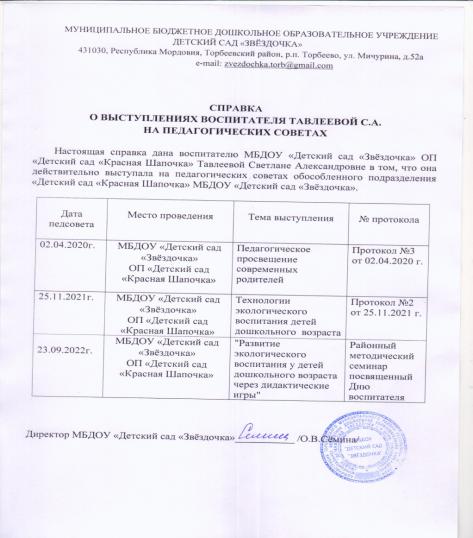 Проведение открытых занятий, мастер-классов, мероприятий
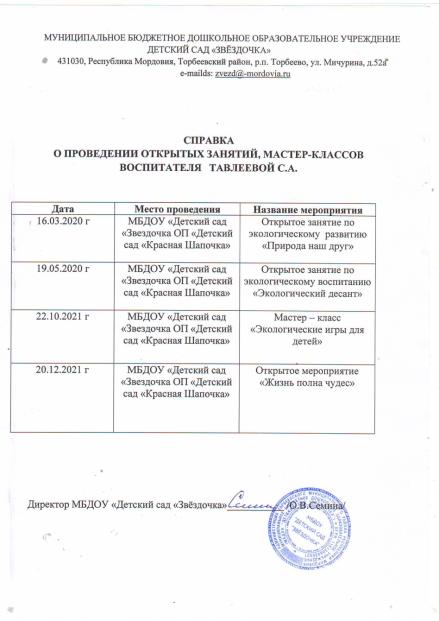 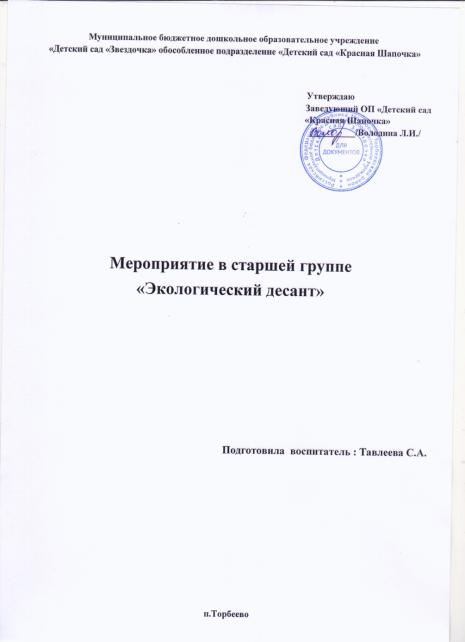 Общественно-педагогическая активность педагога: участие в комиссиях, педагогических сообществах, в жюри конкурсах
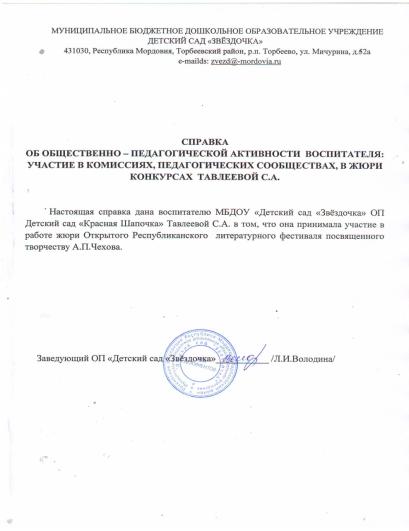 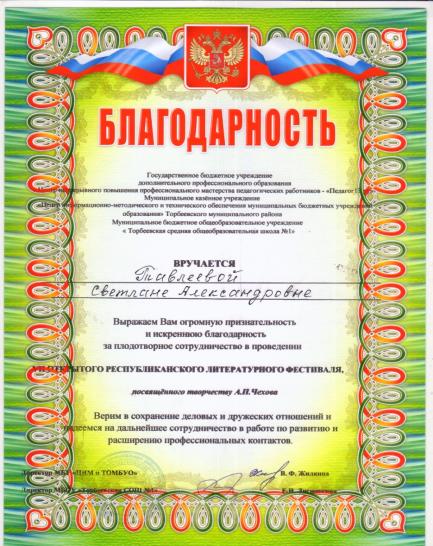 Позитивные результаты работы с воспитанниками
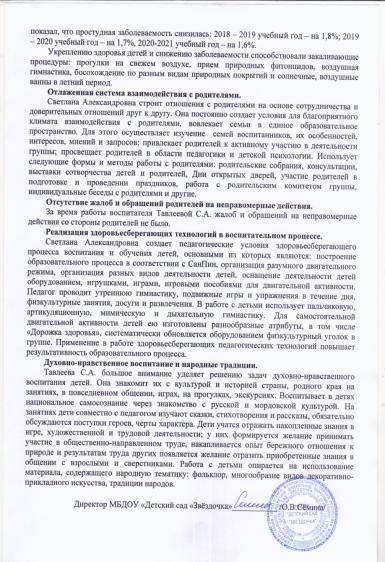 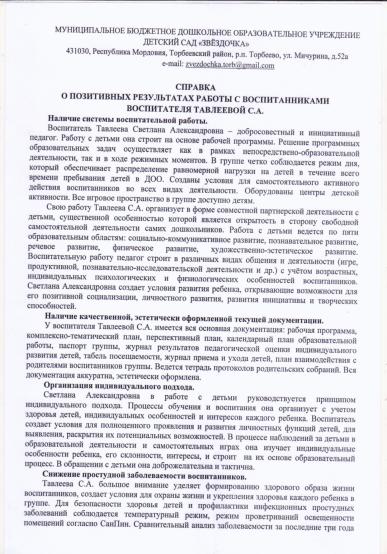 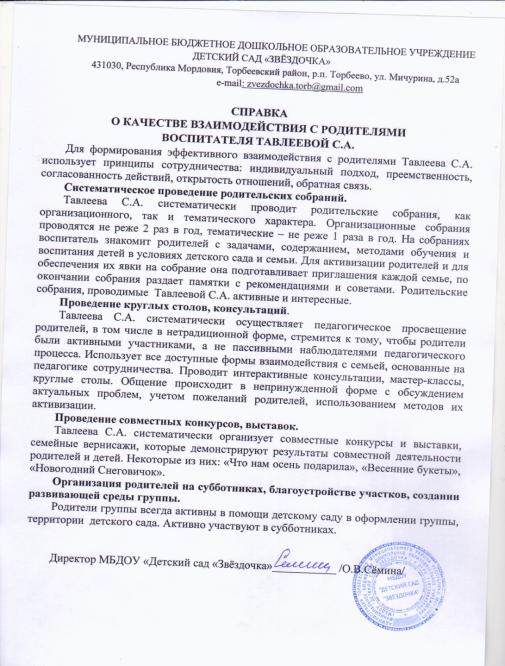 Качество взаимодействия с родителями
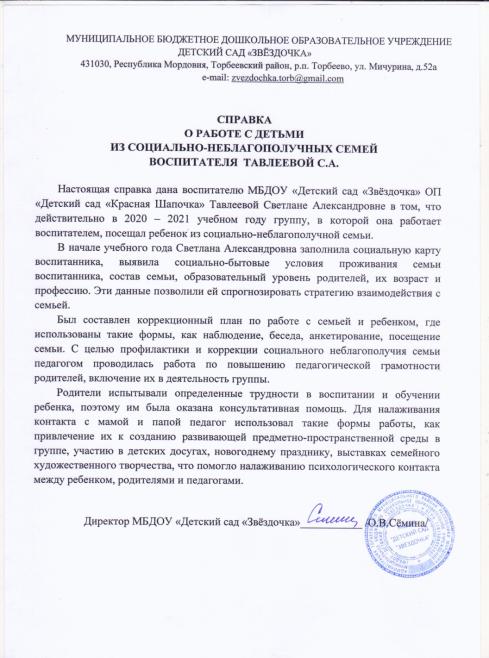 Работа с детьми  
из социально неблагополучных семей
Участие педагога в профессиональных конкурсах
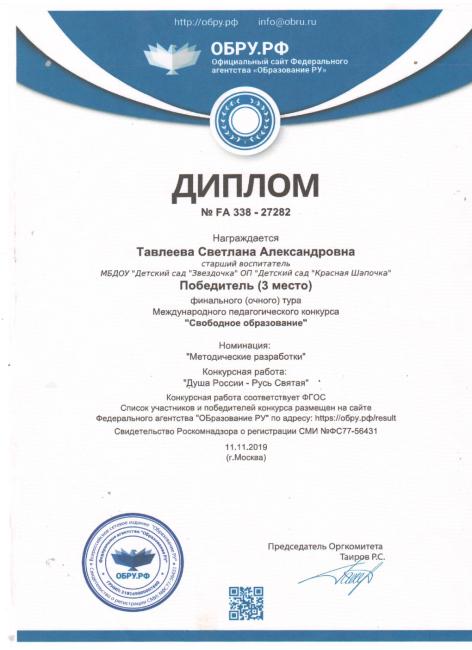 Награды и поощрения
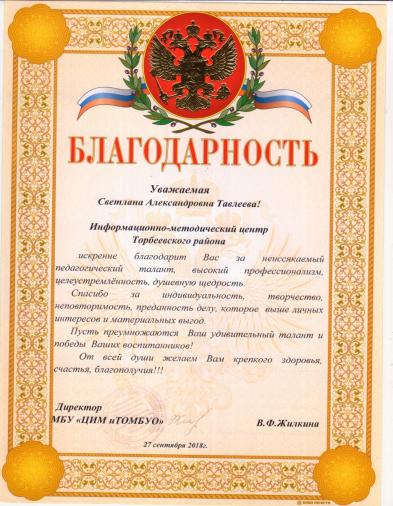 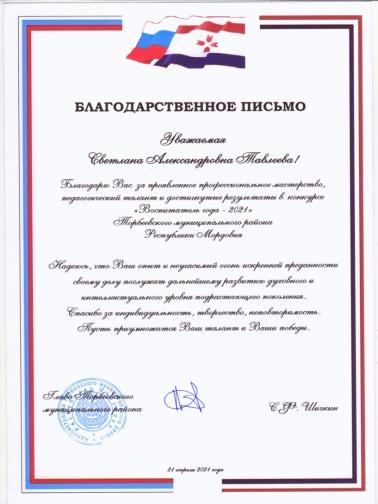 Дополнительная информация о воспитателе размещена на официальном сайте МБДОУ «Детский сад «Звёздочка»  ОП Детский сад «Красная Шапочка»:
https://dskrasntor.schoolrm.ru/sveden/employees/44058/401320/